NY Capital Region Asthma Programs
Care
DSRIP
AMC – Evidence Based Medication  Guidelines
AFBHC – Home-based  Self- Mgmt. Program
Care
Care
Albany County
Schenectady  County
HNP – Cornell Cooperative Ext.  & Albany County Health Dept.
Asthma Education Program - Ellis
SPHP – Asthma Education  Project
Schenectady  Asthma Support 
Collaborative  - Ellis
Albany VNA – Home Asthma Program
CDPHP -  Embedded  Case  Mgrs.
 (AMC ER/shelters/14 practices)
School Based Asthma Mgmt. Program - Ellis
5555
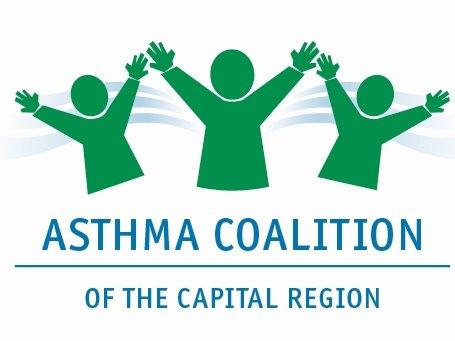 HNP – Schenectady County  Public Health
Free to Breathe – Albany Housing Authority
Rensselaer County
HNP – Cornell Cooperative Ext. & Rensselaer County Dept. of Health
Fulton & Montgomery Counties
Prevention Agenda
SPHP – Asthma Education Project
Under Development
Eddy VNA – Home Asthma Program
Care
Asthma Task Force
SPHP – Faith Community Nursing (Albany, Schenectady & Renss.)
Schenectady Coalition 
for a Healthy Community
Rev: 110415 ACCR CJC